Media Release用
タイトル：　#SUS304ベローズ　トレンドワードに登場
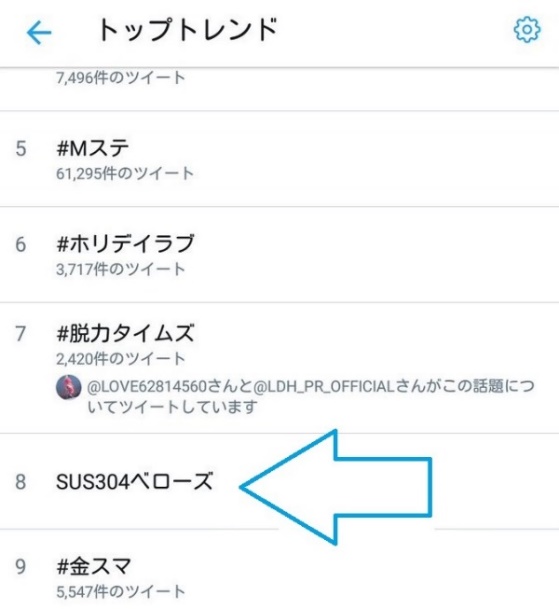